Урок - 6 (ток в средах) №89.                  раздел (VI)
ТЕМА: /т18/ Электрический ток в вакууме.
ЦЕЛИ: Знания учащихся об прохождении эл. тока в вакууме.
Задачи: СОЗДАТЬ УСЛОВИЯ ДЛЯ ИЗУЧЕНИЯ ЭЛ. ТОКА В ВАКУУМЕ, ЭЛЕКТРОВАКУУМНОГО ДИОДА И ТРИОДА, ЭЛЕКТРОННО-ЛУЧЕВОЙ ТРУБКИ, СВОЙСТВ ЭЛЕКТРОННЫХ ПУЧКОВ.
ТИП УРОКА:
ВИД УРОКА:
ДЕМОНСТРАЦИИ:
Односторонняя проводимость электровакуумного диода.
Устройство и действие Э.Л.Т. 
 Управление электронным пучком.
ХОД УРОКА:
Уроки физики    Вторушина С.В.  10 класс  «Ток в различных средах»
Урок - 7 (ток в средах) №90                 .раздел (VI)
ТЕМА: /зт21/ Двухэлектродная электронная лампа. 
Электронно-лучевая трубка.
ЦЕЛИ: Закрепление знаний по теме 22.
Задачи: СОЗДАТЬ УСЛОВИЯ ДЛЯ ЗАКРЕПЛЕНИЯ ЗНАНИЙ ПО ТЕМЕ.
ТИП УРОКА:
ВИД УРОКА:
ХОД УРОКА:
Как получается изображение на телеэкране?
Как выпрямить переменный ток?
А как работает усилитель?
Физика от физика, стр.44
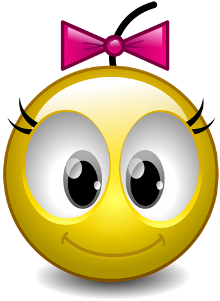 Домашнее задание.
Тема №18 
§§ 117,118     §77,78  упр20(8,9)
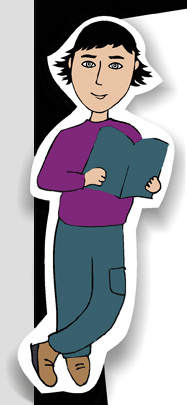 Физика от физика, стр.44
Физика 10
Тема №18
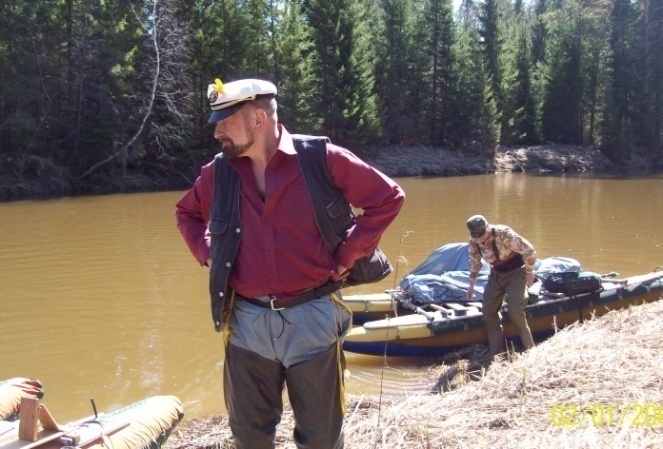 Электрический
ток
в вакууме
Физика от физика, стр.44
эл. ток  в вакууме.   (изолятор!!!)
(Ш упр 8(1-5)стр 189
- нагреть    ( ТЭЭ )                 
- Осветить  ( ф/эф.) 
               …ЭЛЕКТРОНОВ
диод -  двух…
анод
А
I
катод
К
накал 
(Ва,Са..) малая Авых
А
V
односторонняя  проводим. 
           «нипель»
  выпрямление  тока
I
Все!!!
насыщения
заперта
U
Триод –трехэлектродная электронная
UC (-)  IA,    UC(+) IA
усилитель,  управление IA
электроннолучевая  трубка   осциллограф,  TV…
ЛЮМИНОФОР
x
y
Св-ва  эл. пучков.
1. нагревают (плавка…чисто)
яркость
фокус
2. при тормож. Керентген.                                                                                  
                           «синхронное…»
3. люминесц. 25% Кесвет
                                       экраны
4. электрическим
5. магнитным полем
В
В
В




В
Как получается изображение на телеэкране?
Как выпрямить переменный ток?
А как работает усилитель?
Физический вакуум – такое состояние газа, при котором атомы от стенки до стенки пролетают без соударения, хороший изолятор
Электрический ток в вакууме – движение электронов
Диод – двухэлектродная электронная  лампа, односторонняя проводимость используется для выпрямления тока.
Триод – трехэлектродная  электронная лампа, используется  в усилителях.
Электронно-лучевая трубка состоит из: катода, управляющий электрод (яркость), анод, разгонный электрод  (ручка фокус), отклоняющие пластины  (X,Y),  лиминесцентный экран.
Свойства электр. пучков:  1.Попадая на тела, электронный пучок вызывает их нагревание; 2.При торможении быстрых электронов, попадающих на вещество, возникает рентгеновское излучение;       3. Некоторые вещества бомбардируемые электронами светятся; 4.Электронные пучки отклоняются электр. полем, магнитным полем
Трансформаторные схемы
oднополупериодное
+
двухполупериодное
Пульсирующий ток
+
Пульсирующий ток
Мостовая схема
двухполупериодное
L-C фильтр
+
Стр.56/26
12-5, стр.26
vy = v0y + at
d = y0 + v0yt + at2/2
 d =
mvy2
2
vy2 – v0y2
2a
FЭ = ma (2з-н Н.)
Fэ
a
анод
А
FЭ=eE
U
vy-?
d
d
I
Аэл= qпр
U
Аэл= e U
=
E =
К
катод
3.  Анодное напряжение в  диоде 182В. С какой скоростью электрон подходит к аноду?
электроннолучевая  трубка   осциллограф,  TV…
mvy2
2
ЛЮМИНОФОР
d
x
y
U
4. электрическим
яркость
фокус
Аэл= qпр
Аэл= e U
=
12-6, стр.26
Электрон по ОX движется равномерно v0= 2•107м/с, т.к. Fx=0 !
vy = v0y + at
y = y0 + v0yt + at2/2
 y =
vy2 – v0y2
2a
L = v0t
v
v0
y=1
E
Fэ
a
L=5
2. Как? y  с ускорением a  Fэ
3. FЭ = ma(2з-н Н.)
Ee=ma
U
vy
y
-?
d
vx
tg= vy /vx
x
E =
перевести сантиметры в метры!!!
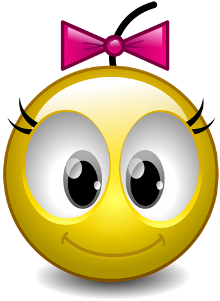 Домашнее задание.
Тема №21 
§§ 117,118     §77,78  упр12(8,9)
 гр3 879 880 881 882 884 в ВАК
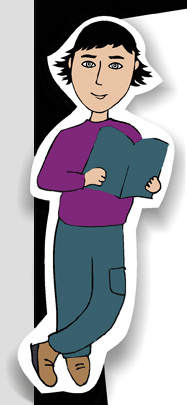 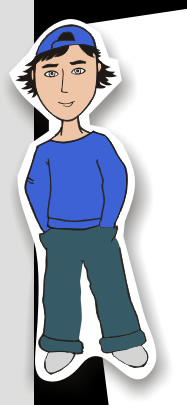 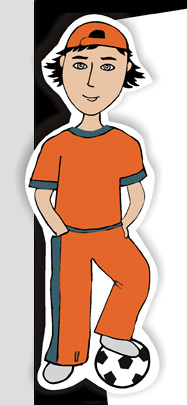 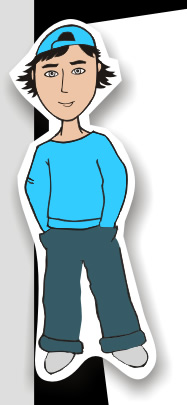 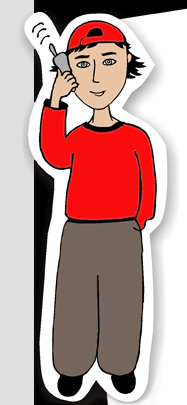 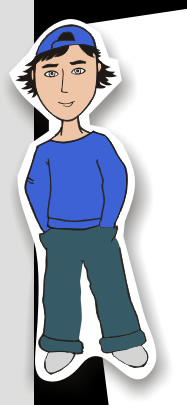 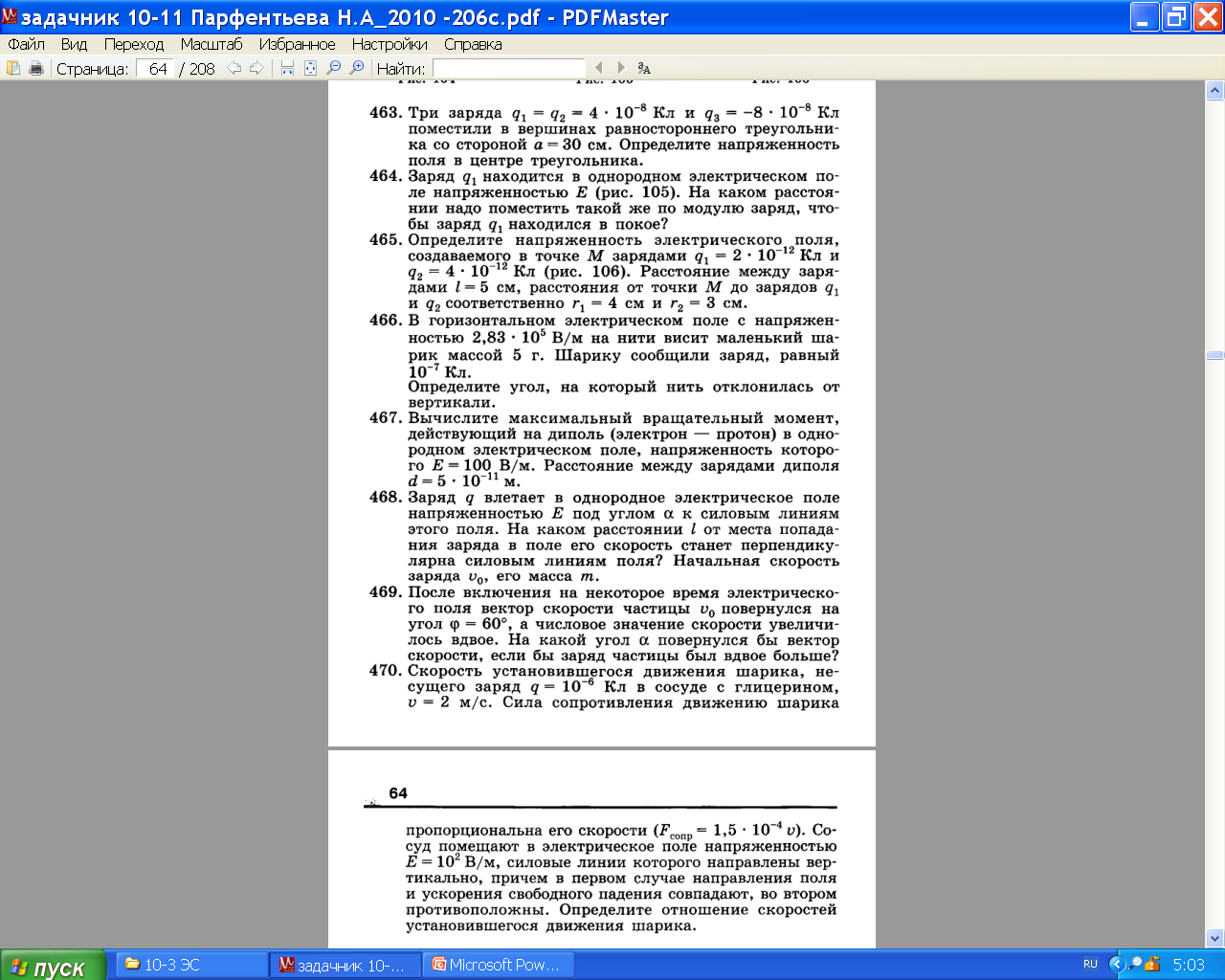 vy = v0y + at
y = y0 + v0yt + at2/2
 y =
vy
at
Eqt
E2qt
Eq
m
v0
mv0
mv0
v0
vy2 – v0y2
2a
v
2v0
v0
E
Fэ
vy = v0y + at
=
FЭ = ma(2з-н Н.)
vy
=60
vx
FЭ = Eq
Eq=ma
tg60°=
=
=
а=
2tg
=
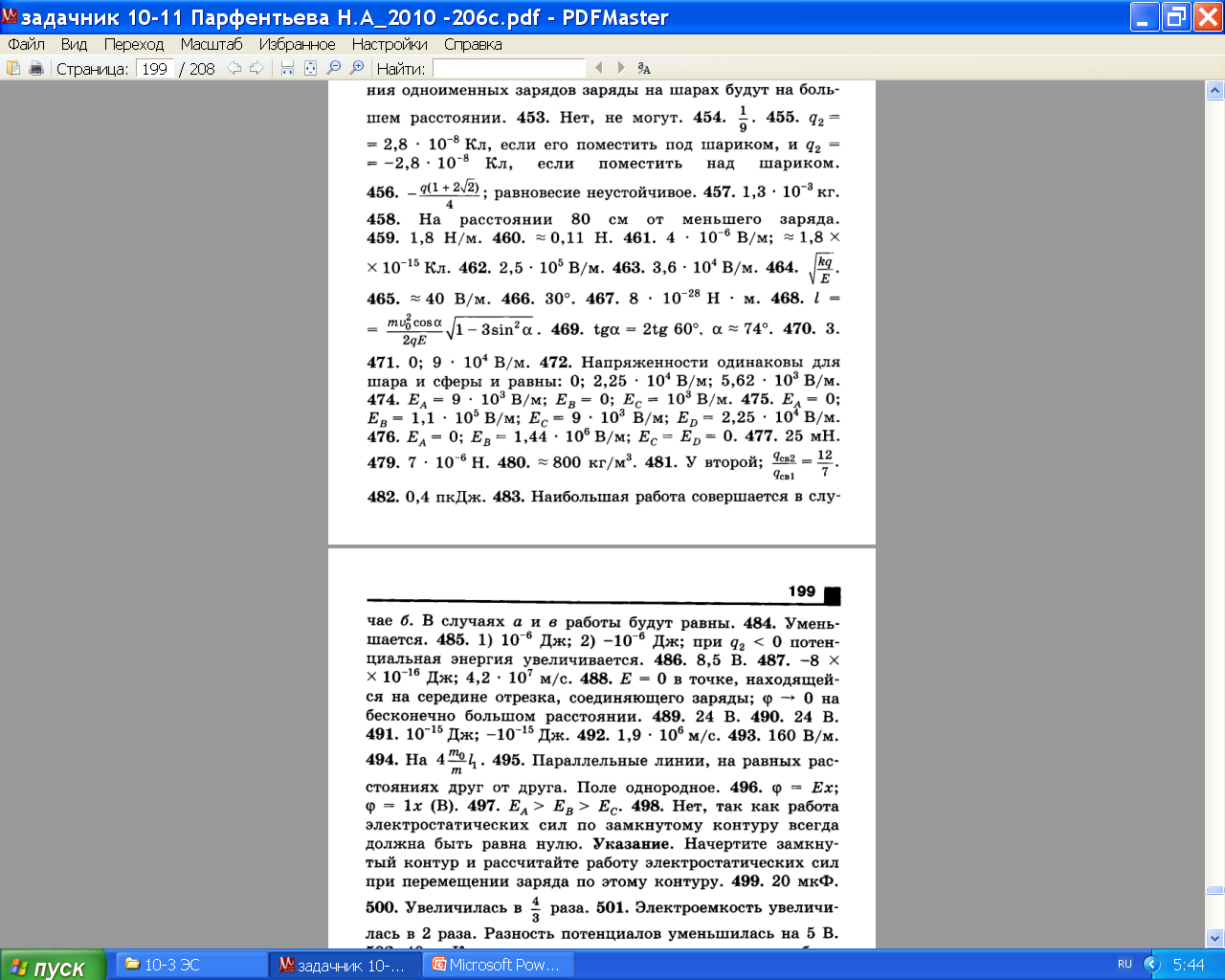 C =  0S 
               d
q
C=

конденсатор.
q
Сбез=
q
q
С =
=
=
С =
 =
qпл
qпл
q
q
Cс
2 0S
2 0S


Cбез
Епл=
d  размеров
Б  в  с  к   эл.лит
0= 8.8510-12
 0S
2 0S
С  - S
2qплd
d
2Ed
0S
найти
d